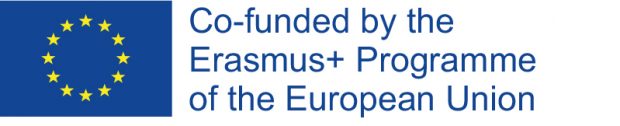 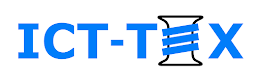 TRAINING COURSE
APPAREL DESIGN AND PRODUCTION
Course: 2D CAD Pattern Making
Assoc. Prof. Dr. Radka ATANASOVAVice-Dean for learning activity, Faculty of Power Engineering and Power MachinesBachelor’s and Master’s Degree Program: DESIGN AND TECHNOLOGIES FOR CLOTHING AND TEXTILESTechnical University of Sofia, BULGARIAThe course is developed under Erasmus+ Program Key Action 2: Cooperation for innovation and the exchange of good practices Knowledge Alliance
ICT IN TEXTILE AND CLOTHING HIGHER EDUCATION AND BUSINESS
Project Nr. 612248-EPP-1-2019-1-BG-EPPKA2-KA
The information and views set out in this publication are those of the authors and do not necessarily reflect the official opinion of the European Union. Neither the European Union institutions and bodies nor any person acting on their behalf may be held responsible for the use which may be made of the information contained therein.
1
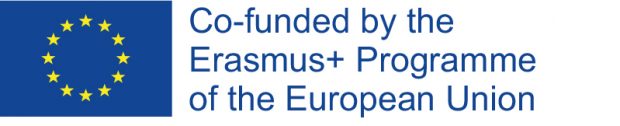 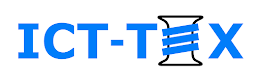 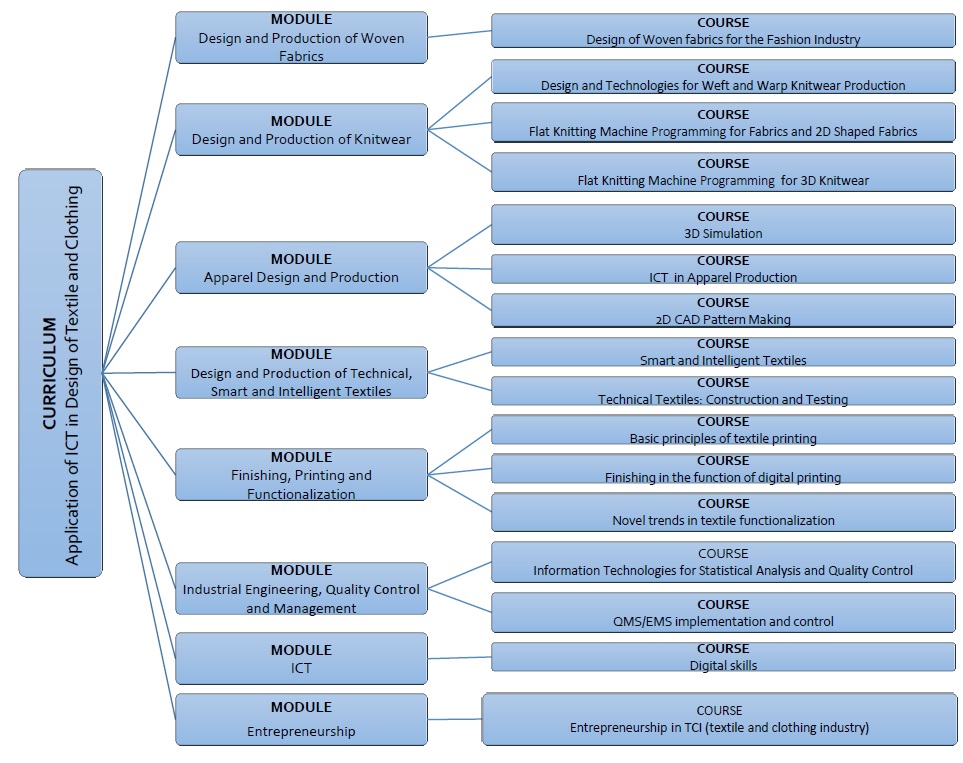 The information and views set out in this publication are those of the authors and do not necessarily reflect the official opinion of the European Union. Neither the European Union institutions and bodies nor any person acting on their behalf may be held responsible for the use which may be made of the information contained therein.
2
MODULE – APPAREL DESIGN AND PRODUCTION
Course: 2D CAD Pattern Making 
Duration: 30 hours

Course objectives
Today’s clothing industry is moving toward using advanced technology in designing and pattern-drafting. Clothing companies continuously seek new solutions for saving time in product development and generally increasing efficacy in activities raging form, the design process through the manufacturing process. Such programs can enhance communication, ease flow, an produce cost effectiveness at all stages. 2D CAD Pattern Making is a knowledge-intensive and creative course that will lead learners across different pattern making techniques taking into consideration materials, colours and styles combination. Lessons are taught using specialized CAD software (e.g. AccuMark by Gerber Technology, Modaris by Lectra).
Topics
Introduction to CAD functionalities			- Modeling techniques for different garments	- Computer grading of details	
Algorithms for pattern making of basic apparel constructions	- Darts manipulations		 	- Development of production patterns
Algorithms for pattern making of specific garment elements	- Design of gathered elements 		- Modelling of knitwear clothing

Learning outcomes
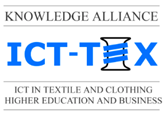 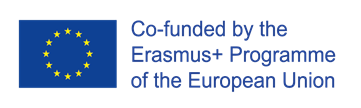 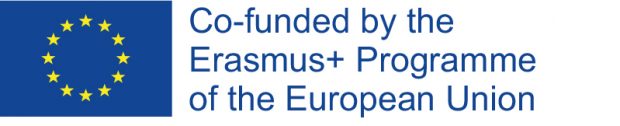 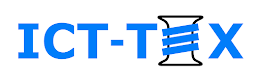 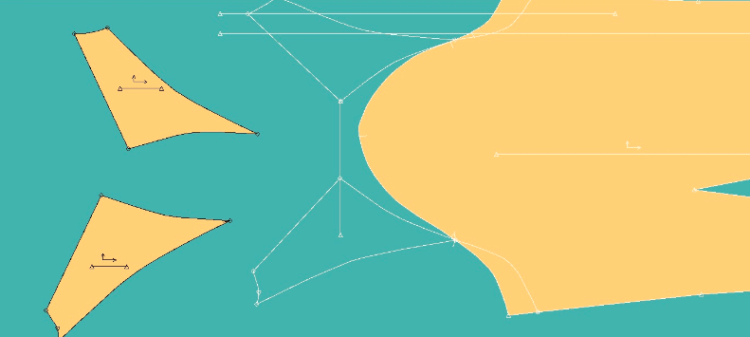 Course duration: 30 hours
Content: 12 lessons

DESCRIPTION OF THE COURSE

The program contains topics referring computer aided development of basic constructions and various styles of ladies’ and men’s garment
The topics are illustrated with many examples
The course is available on the Moodle e-learning platform
The interactivity of the course is realized with the help of the “wiki” resource, animations, videos with audio instructions
After each topic there is a Quiz to test the knowledge
4
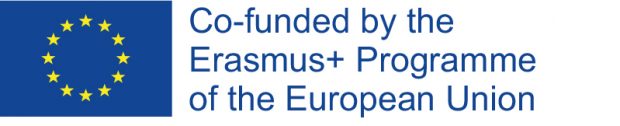 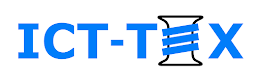 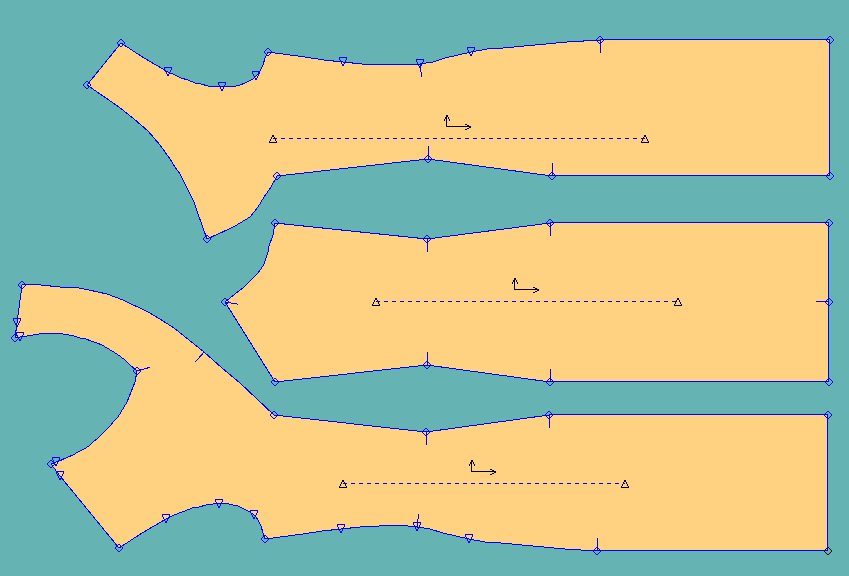 AIMS AND OBJECTIVES OF THE COURS

The participants gain experience to use the functions of a specialized graphic system for clothing and to develop algorithms for design of the pieces
Students who successfully complete this course acquire the necessary professional and practical knowledge for the use of CAD systems for two-dimensional design
5
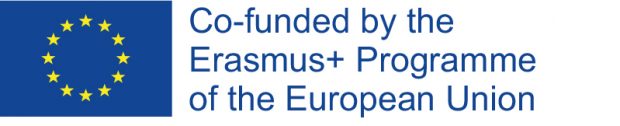 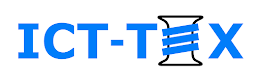 TYPES OF LEARNING MATERIALS

Materials for students
The staff course contains additional training materials, which are drawings of details at a scale of 1:1 directly for import into CAD system
The trainers’ course contains additional training materials, which are algorithmically sequential steps and used functions in pictures
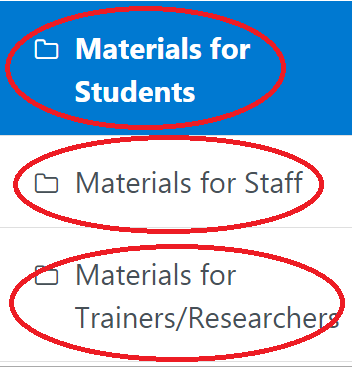 6
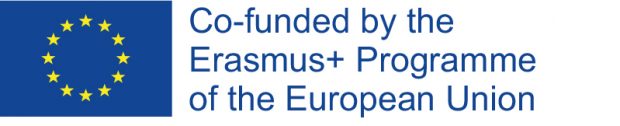 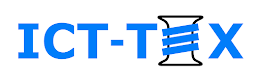 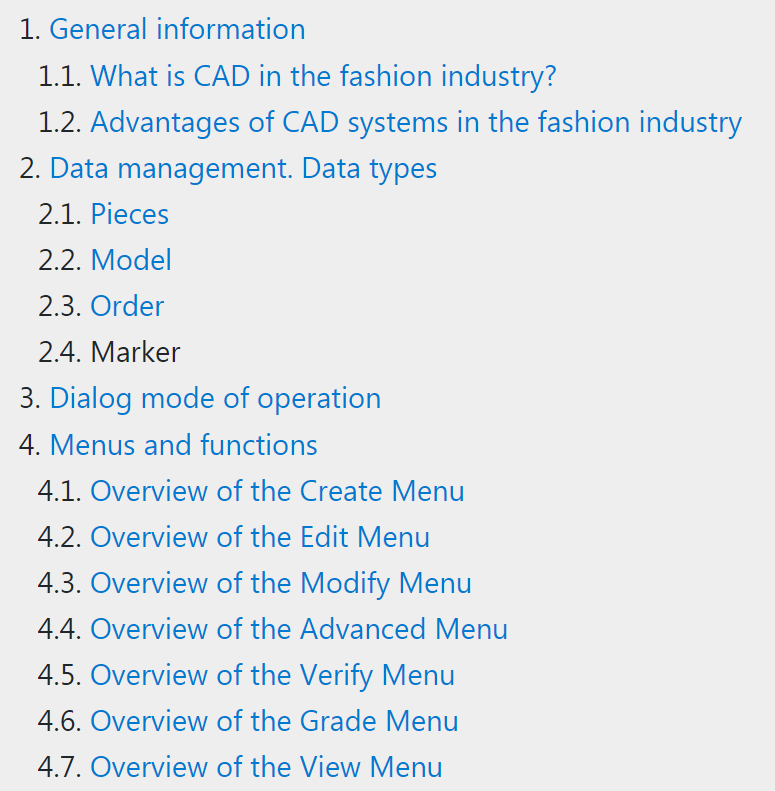 LESSON 1. INTRODUCTION
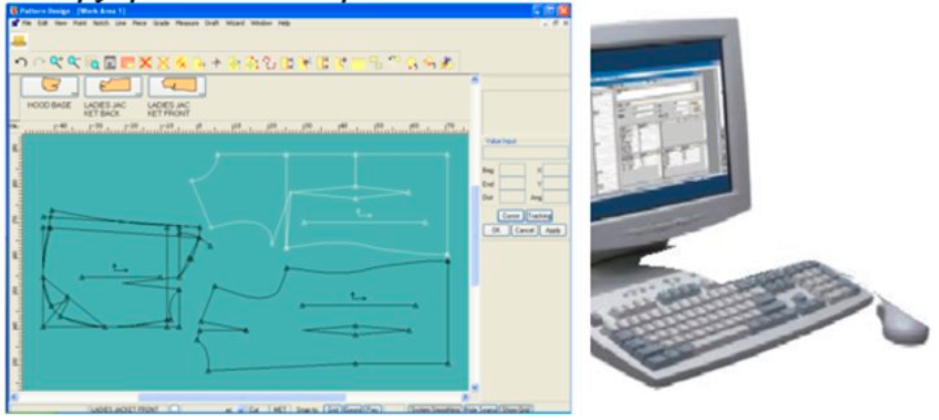 7
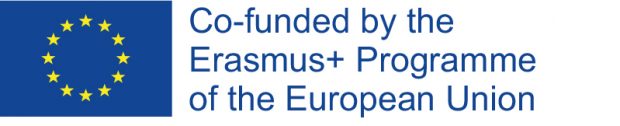 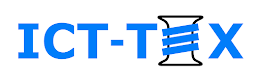 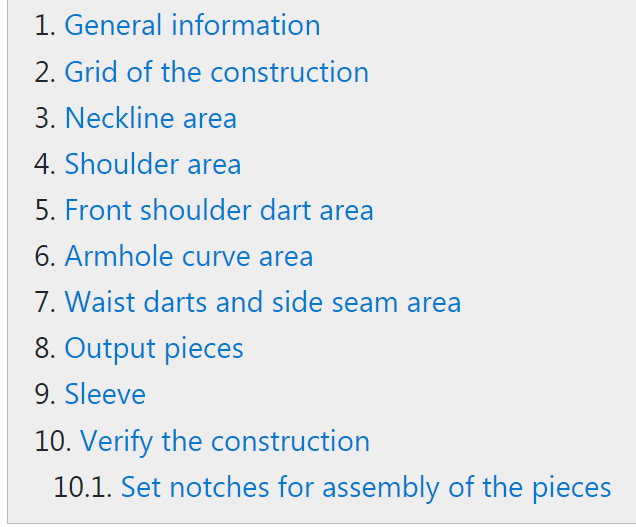 LESSON 2. BASIC APPAREL CONSTRUCTIONS
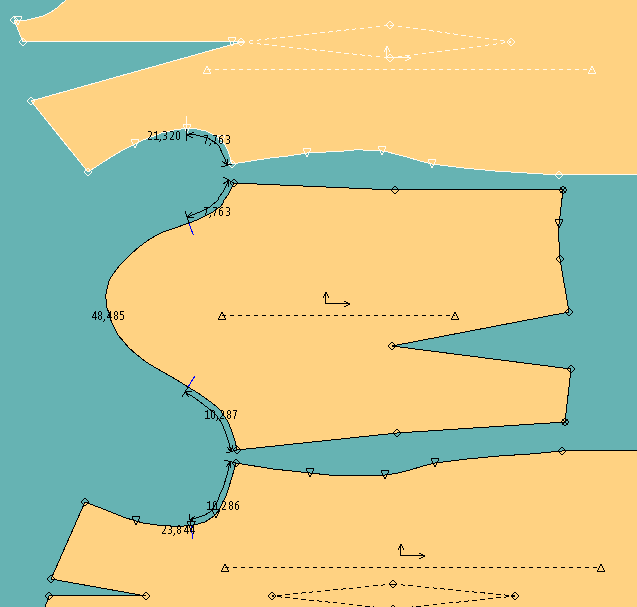 8
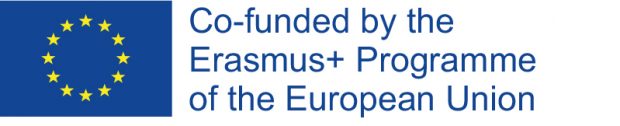 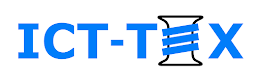 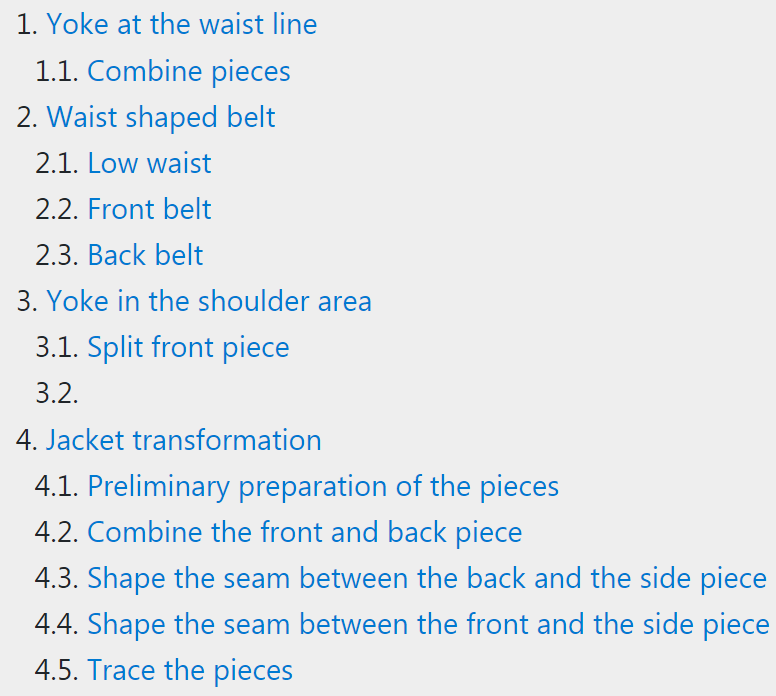 LESSON 3. MANIPULATION OF PIECES
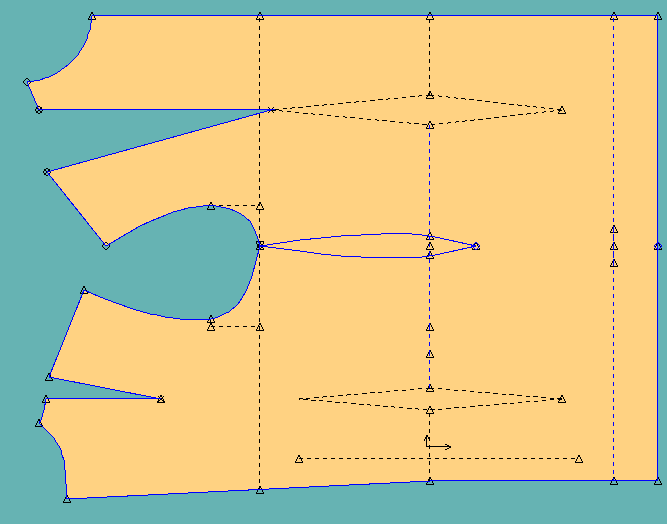 9
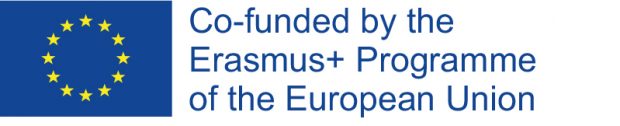 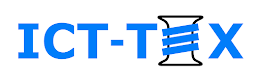 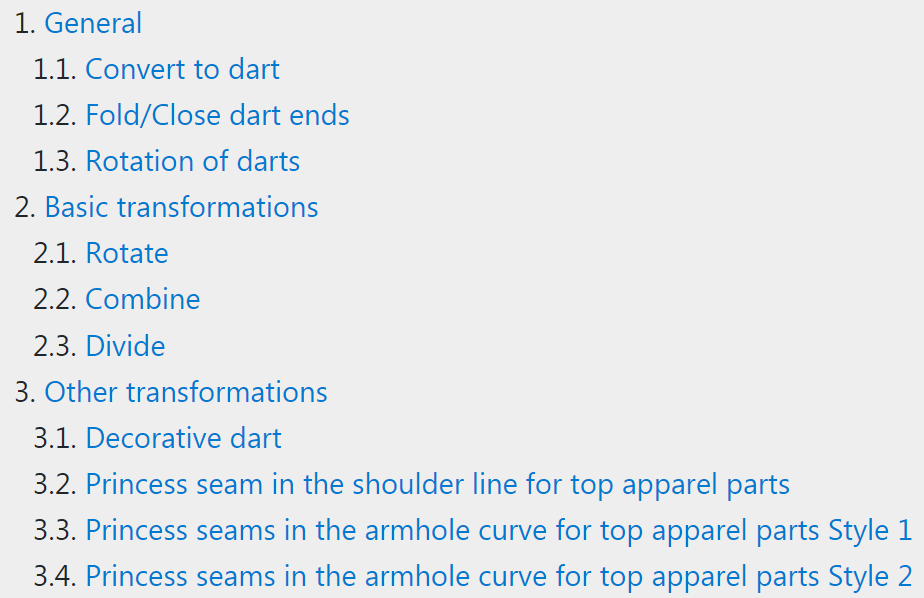 LESSON 4. DARTS MANIPULATIONS
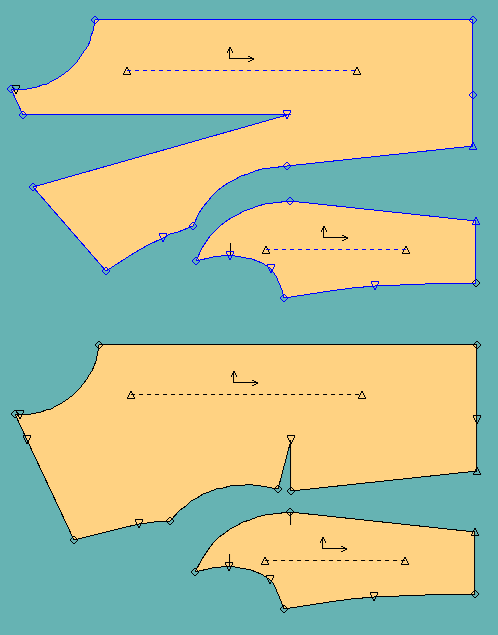 10
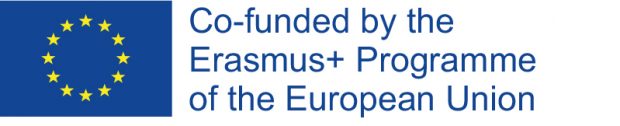 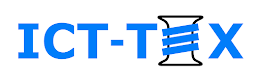 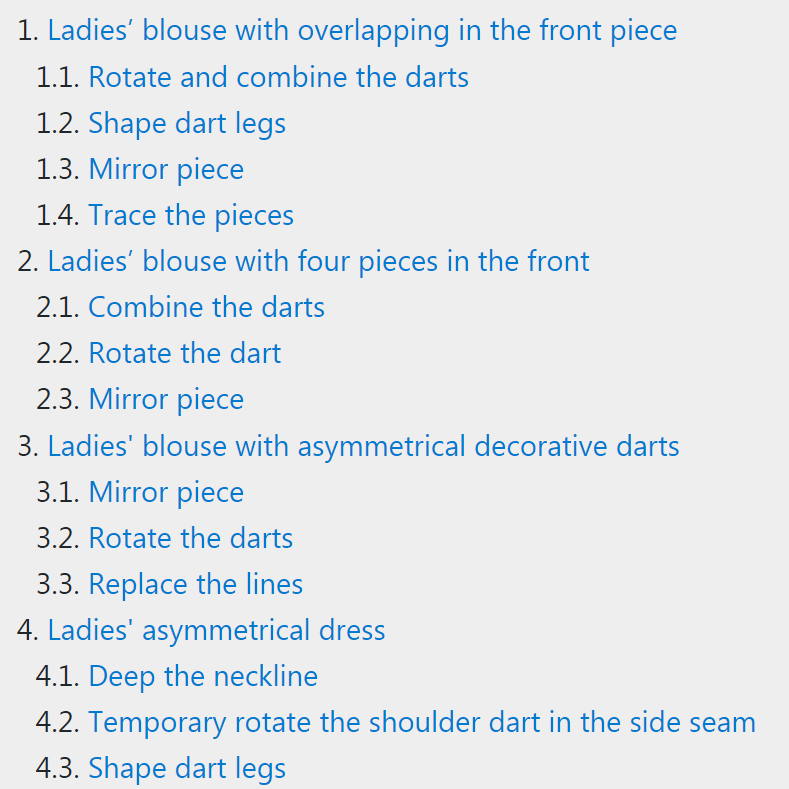 LESSON 5. SYMMETRY AND ASYMMETRY OF THE PIECES
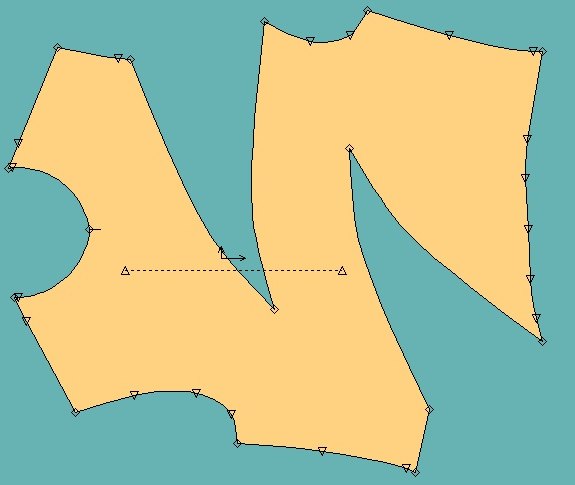 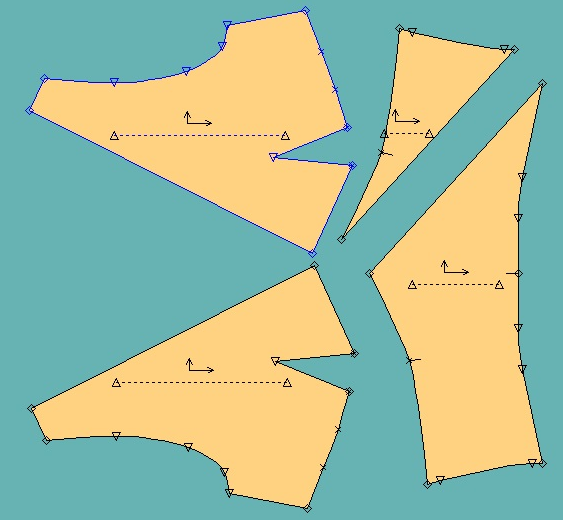 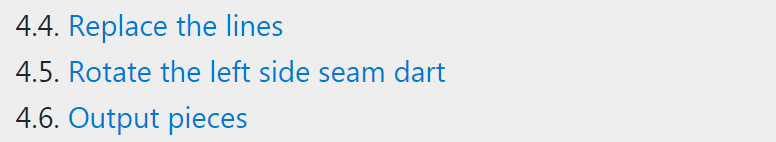 11
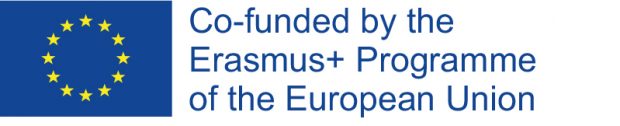 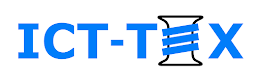 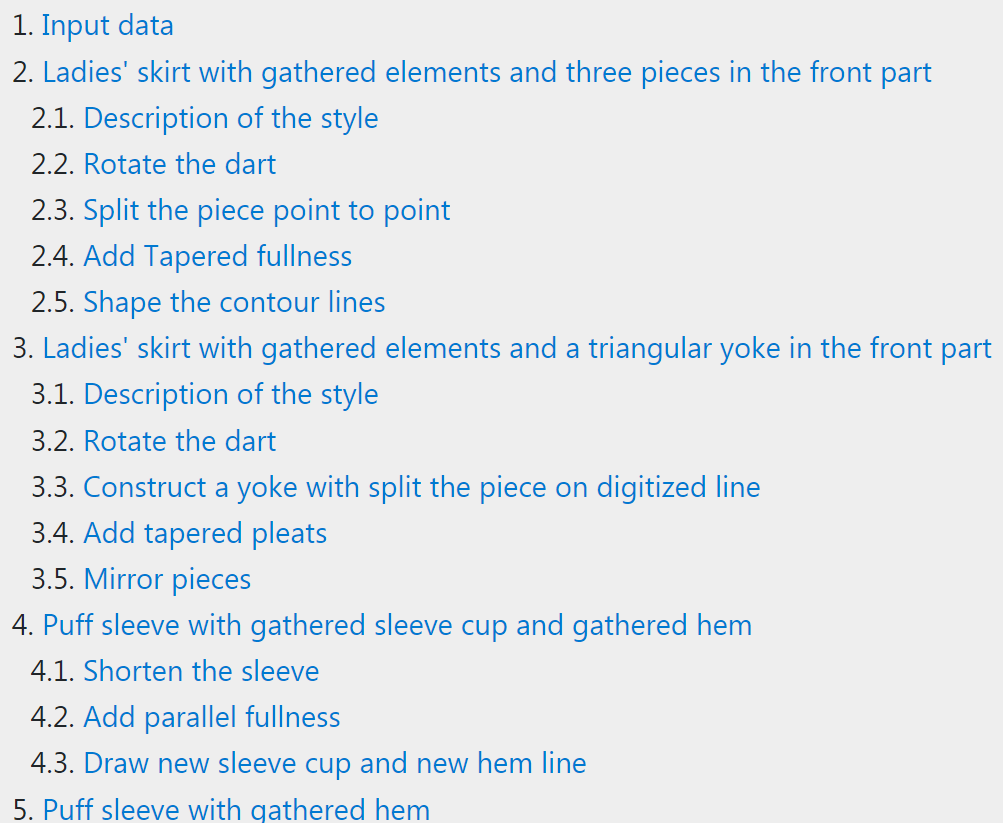 LESSON 6. GATHERED ELEMENTS
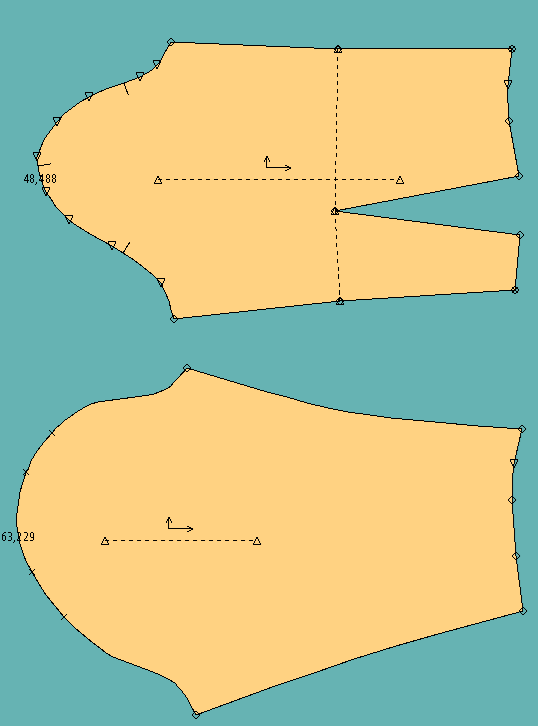 12
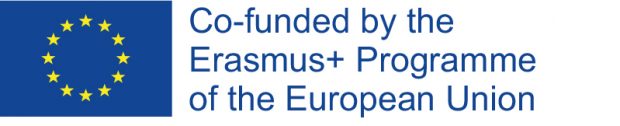 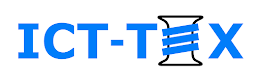 LESSON 7. COLLARS AND LAPELS
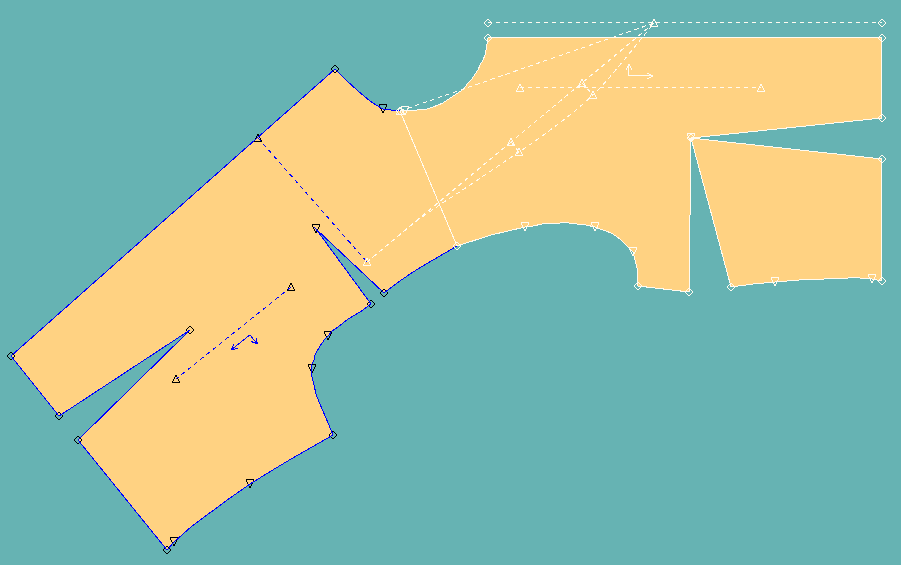 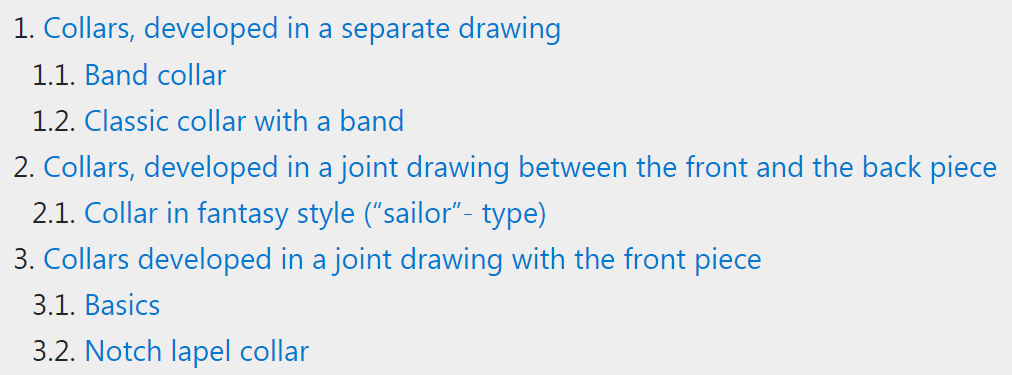 13
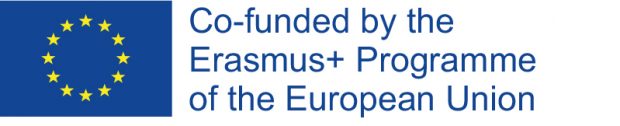 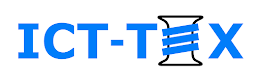 LESSON 8. TYPICAL TYPES OF SLEEVES
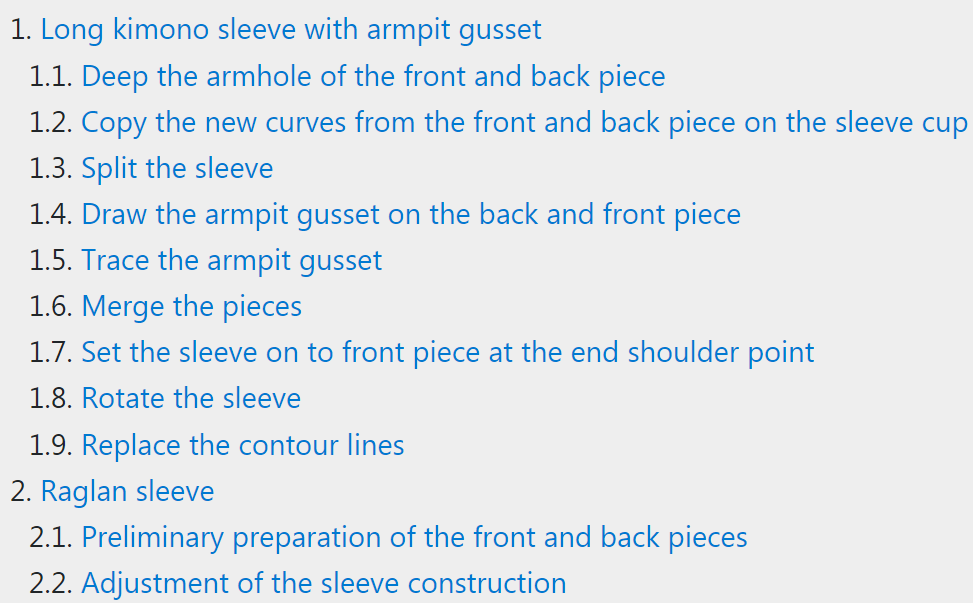 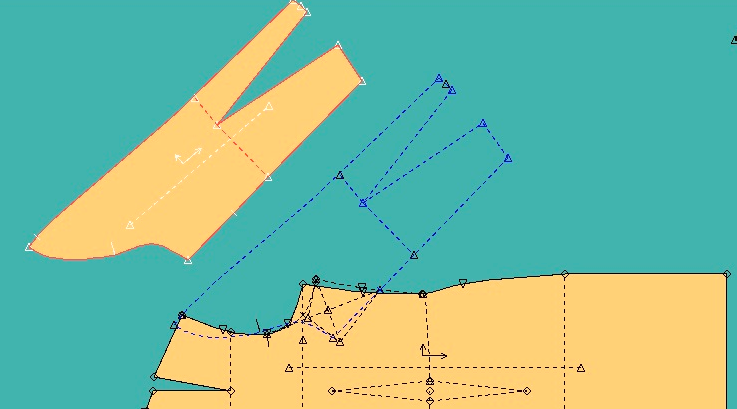 14
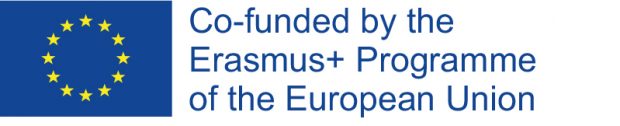 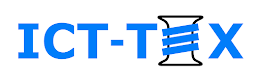 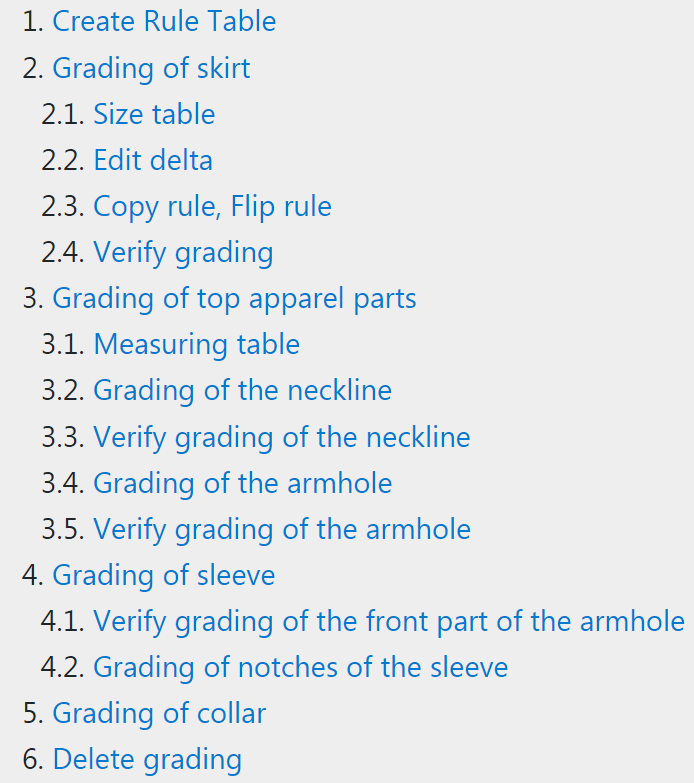 LESSON 9. GRADING OF PIECES
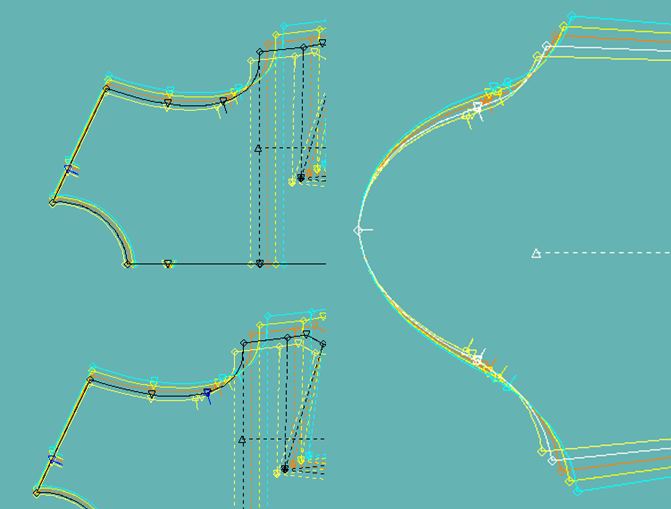 15
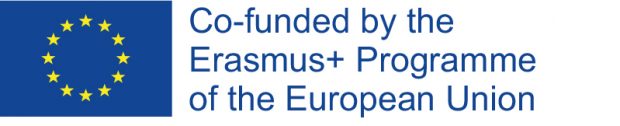 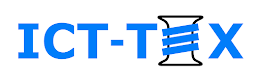 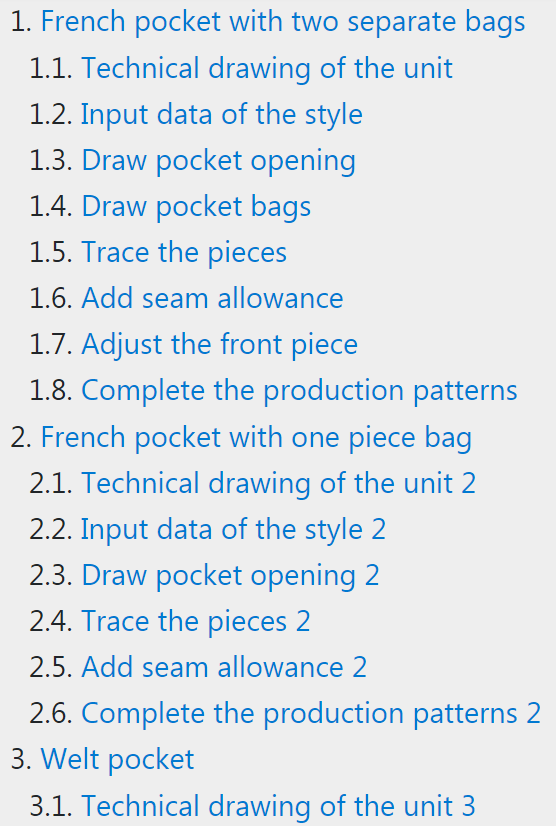 LESSON 10. AUXILIARY PIECES FOR POCKETS
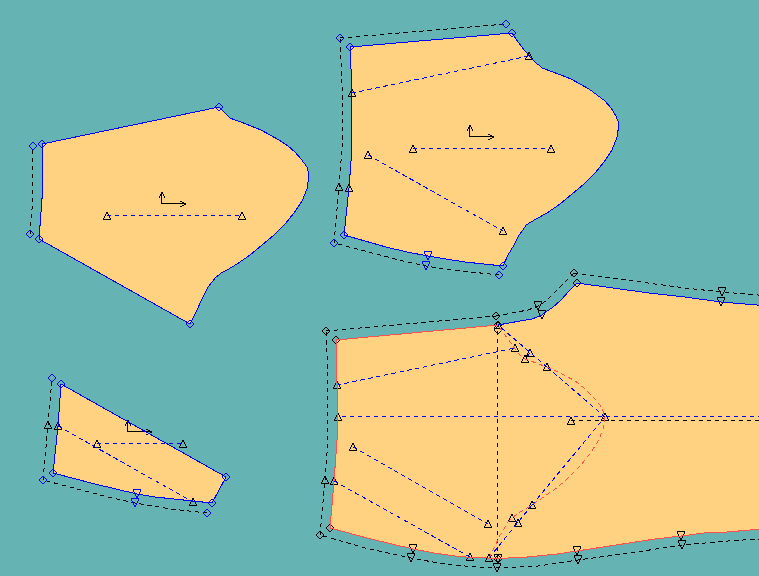 16
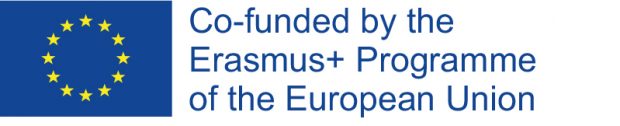 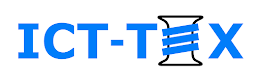 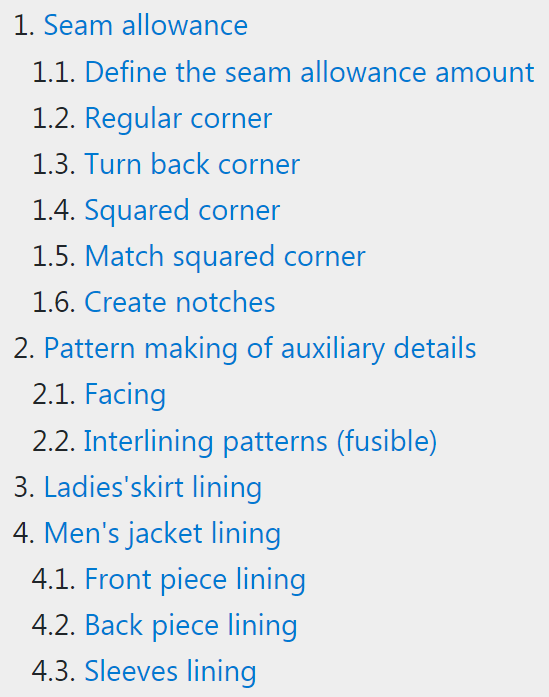 LESSON 11. PRODUCTION PATTERNS
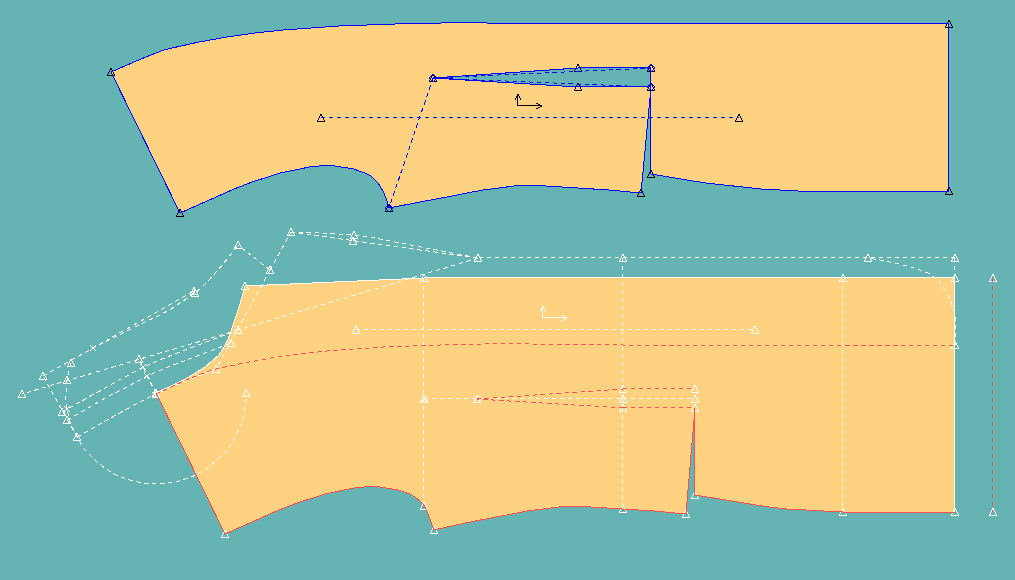 17
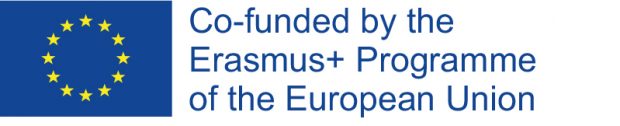 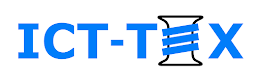 LESSON 12. KNITWEAR CLOTHING
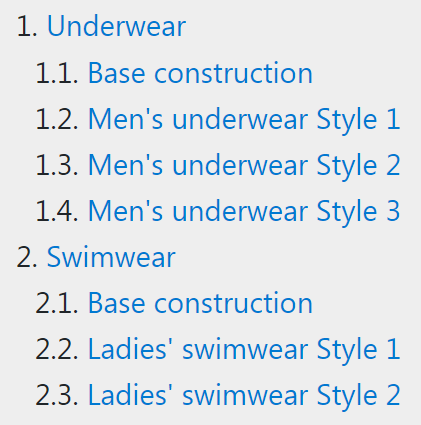 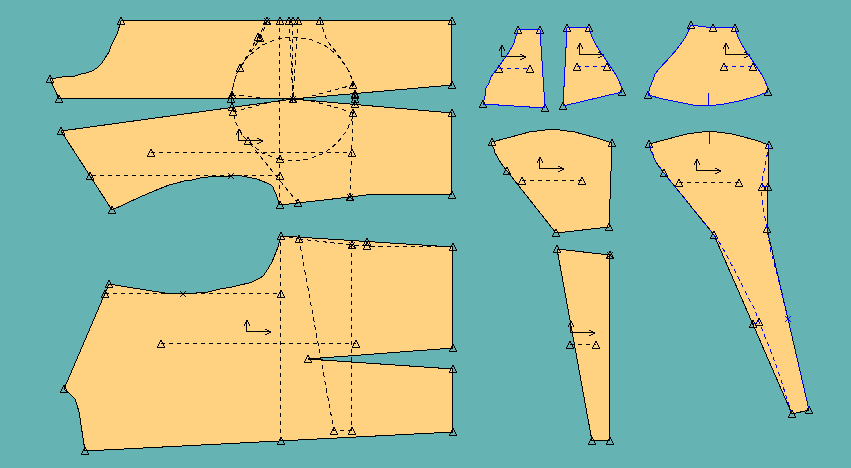 18
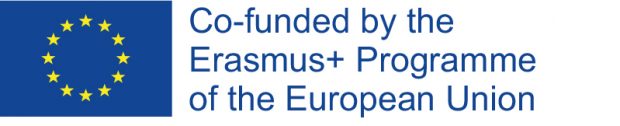 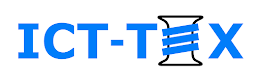 QUIZ
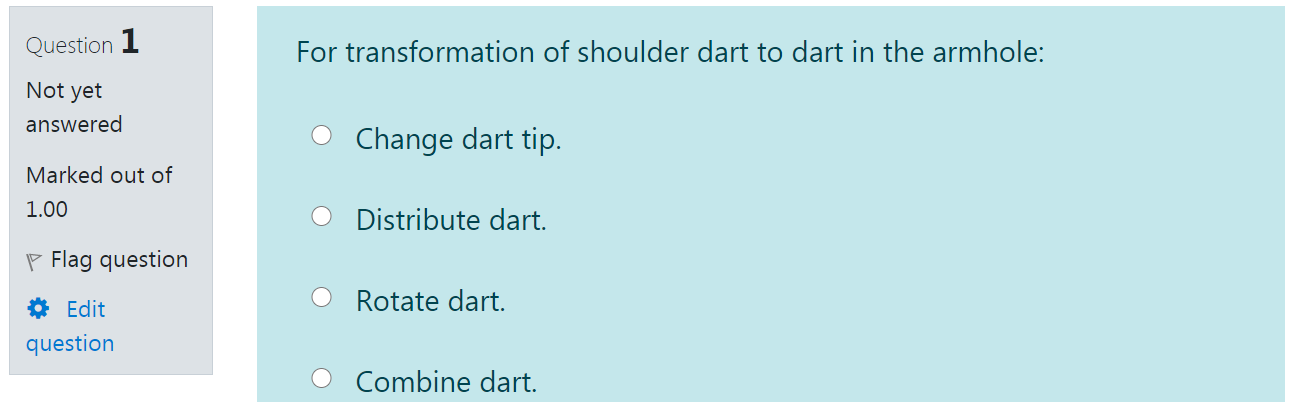 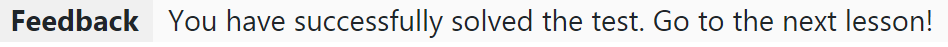 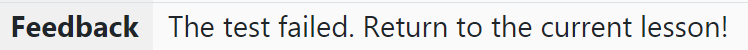 19
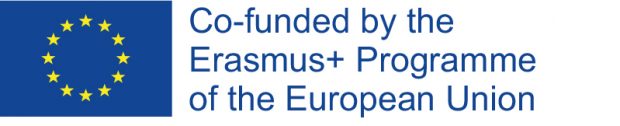 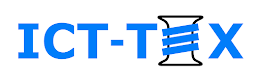 THANK YOU FOR YOUR ATTENTION !
20
CONTACTS
Coordinator: 
Technical University of Sofia
Faculty of Power Engineering and Power Machines

Project Manager of ICT-TEX:
Assoc. Prof. Dr. Angel Terziev
е-mail: aterziev@tu-sofia.bg

Web-site: ICT-TEX.eu

Contact: Assoc. Prof. Dr. Radka Atanasova
ratanasova@tu-sofia.bg
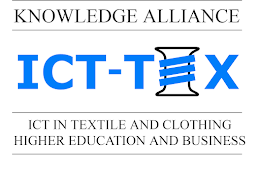 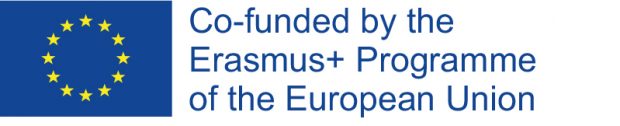 The information and views set out in this publication are those of the authors and do not necessarily reflect the official opinion of the European Union. Neither the European Union institutions and bodies nor any person acting on their behalf may be held responsible for the use which may be made of the information contained therein.
21